Inventointitietojen hallinta Tievelhossa (19.01.2023)
Ilkka Aaltonen
19.01.2023
Agenda
 
Inventointitietojen hallinta Tievelhossa (Ilkka) (20 minuuttia)
Inventointitietojen hallinta Väylävirastossa
Inventointitietojen hallinta Tievelhossa
Roolit ja vastuut (tilaaja/toimittaja)
Muutos entiseen
Tiedon päivitys Tievelhoon (Operaattori) (40 minuuttia)
Päivitysprosessi (yhteystiedot jne…)
Tiedostopohjien läpikäynti (inventointiohjelma/inventointitapahtumat) (erikoisuuksien läpikäynti: homogenisointi, ei päällekkäisyyksiä, loppuosoite ei saa olla o metriä jne…) Voisiko tässä kohtaa myös näyttää esimerkkejä?
Tiedostopohjien läpikäynti tunnusluvut/varusteet
Rajapinnat/lähetyspalvelu (voiko operaattori myös tätä kouluttaa)
Lähtötietojen hakeminen Tievelhosta (operaattori) (30 minuuttia)
Latauspalvelu (voiko operaattori myös tätä kouluttaa)
Operoinnin kautta tietoirroitukset, onko tarpeita?
QA sessio (30 minuuttia)
Ilkka Aaltonen
10.6.2021
Inventointitietojen hallinta Väylävirastossa
Mitä tehdään?
Milloin tehdään?
Missä tehdään?
Millä menetelmällä tehdään?
Miksi
Halutaan lisätä läpinäkyvyyttä tekemiseen
Halutaan helpottaa inventointien toteuttamisen seurantaa
Halutaan ohjata inventointien teettämistä suunnitellusti (synergiat, inventointiohjelma jne…)
Halutaan ottaa käyttöön uusia tiedonkeruu menetelmiä ja ohjata niitä oikeisiin paikkoihin
https://ohje.velho.vayla.fi/palvelukuvaus/tievelho-tiestotietojarjestelma/tietosisalto-ja-rakenne/inventointitietojen-hallinta/
3
Inventointitietojen hallinta Tievelhossa
Inventointiohjelma/urakka mahdollistaa valtakunnan tasolla tehtävien inventointien hallinnan. Inventointiohjelma liittyy tilaajan tekemiin toimeksiantoihin ja tilaajalla tulee olla läpinäkyvyys tieverkolla tehtäviin inventointeihin. Myös seuraavien vuosien tulevien inventointiohjelmien tietoja halutaan hallita Tievelhossa. (MITÄ TEHDÄÄN, MILLOIN TEHDÄÄN, MISSÄ TEHDÄÄN)

Inventointitapahtuma mahdollistaa toteuttavien inventointiohjelmien seurannan. Esimerkkinä, kuinka paljon suunnitelluista päällystevauriokartoituksista on toteutettu vuoden 2023 osalta. Inventointitapahtumissa hallitaan myös inventoitavien tunnuslukujen/tiestötietojen metatietoja. (SEURANTA, MILLÄ MENETELMÄLLÄ TEHDÄÄN, KUKA TEKEE)

Jokainen inventoitava tunnusluku/tiestötieto liittyy johonkin inventointitapahtumaan. Inventointitapahtumaan yhdistäminen mahdollistaa erilaisten hakujen toteuttamisen käyttöliittymässä. (MITÄ KERÄTTY)
4
Roolit ja vastuut
Pääsääntöisesti tilaaja luo inventointiohjelman. Tavoitetilassa inventointiohjelma luodaan heti vuoden alussa tai parhaassa tapauksessa jo aiemmassakin vaiheessa Tievelhoon. Inventointiohjelma sisältää siihen liittyvät tieosuudet sekä vaadittavat metatiedot.
Toimittaja jakaa tilaajan luoman inventointiohjelman inventointitapahtumiin. Yksi inventointiohjelma sisältää n määrän inventointitapahtumia. Inventointitapahtuma luodaan inventointien yhteydessä ja ne sisältävät inventointitapahtumaan liittyvät sijaintitiedot sekä tarvittavat metatiedot.
Inventoinneissa tuotetaan toimeksiannossa sovittuja tunnuslukuja tai tiestötietoja, jotka toimittaja vie Tievelhoon. Toimittajan tulee varmistaa, että toimitettavat tiedot toimitetaan niihin liittyvien määrittelyjen mukaisesti.
Inventointiohjelma/urakka
Inventointitapahtuma
Tunnusluvut/inventointitiedot
5
Muutos entiseen
Tietojen poistaminen kannasta ei ole enää tapa tehdä tietojen ylläpitoa (liittyy erityisesti varustetietojen inventointiin sekä muihin versioituviin kohdeluokkiin). Olemassa olevaa tietoa päivitetään OID perusteisti eli kohdistetaan muutos olemassa olevaan kohteeseen (versioituvat kohdeluokat)
Inventointiprosesseista halutaan dynaamisempia. Pyritään siihen, että mahdollisimman nopeasti inventointien jälkeen tieto viedään Tievelhoon.
Tilaaja ja toimittaja pystyy paremmin seuraamaan inventointien toteutumista
Hyödynnetään mahdollisimman paljon Tievelhon rajapintoja tiedon ylläpidossa
6
Käyttäjähallinta, käyttäjätuki ja palaute
Velho ohjeet: https://ohje.velho.vayla.fi/
Operointi: tiestotuki@vayla.fi 
Tievelhon osalta kaikki henkilöt, joilla on extranet tunnukset pääsevät käyttämään järjestelmää. Projektivelhon osalta Sami Mäkelällä on käyttäjähallinta
Palautetta voi antaa velhotuki@vayla.fi osoitteeseen tai suoraan käyttöliittymästä
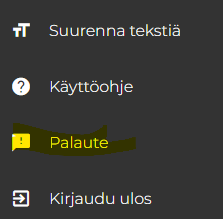 7